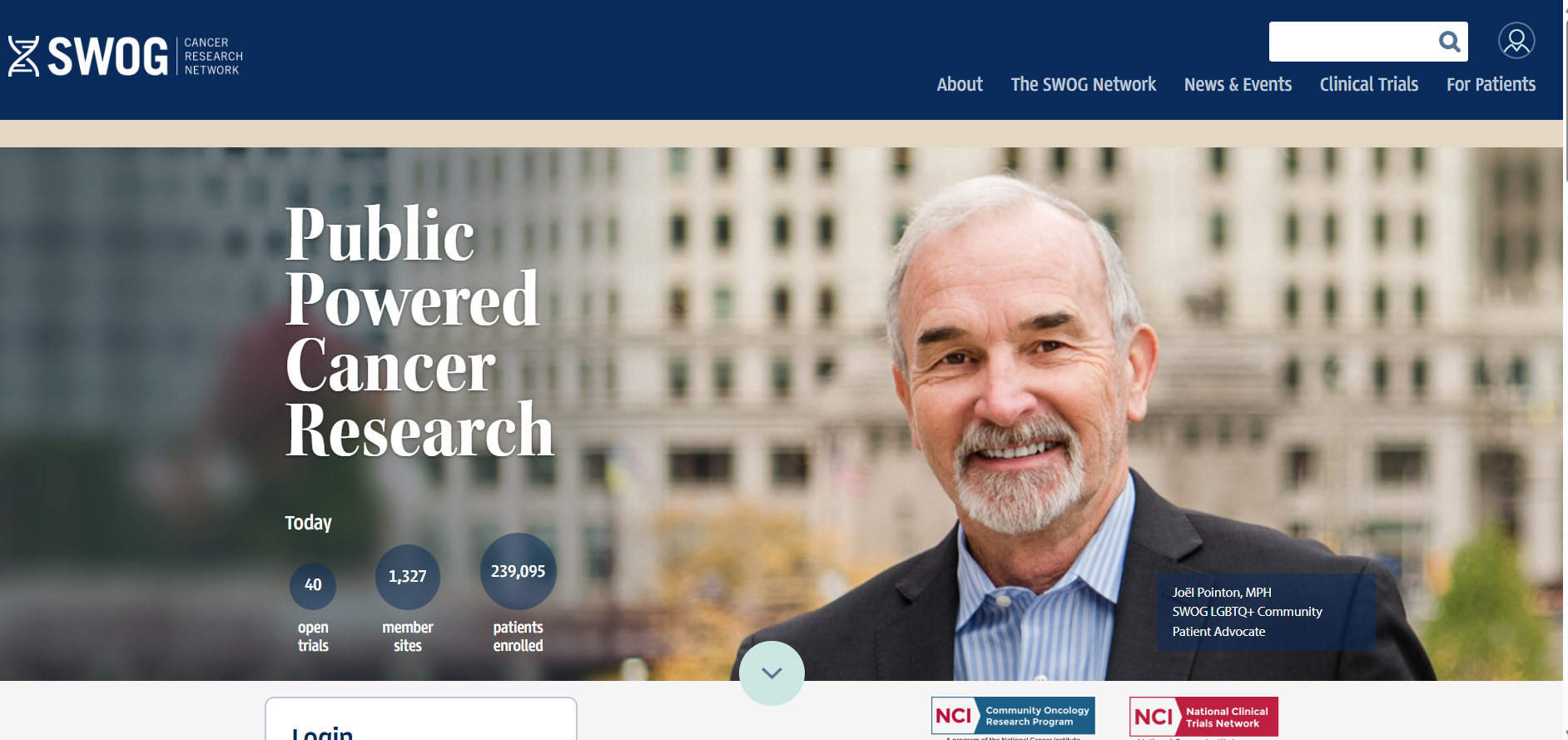 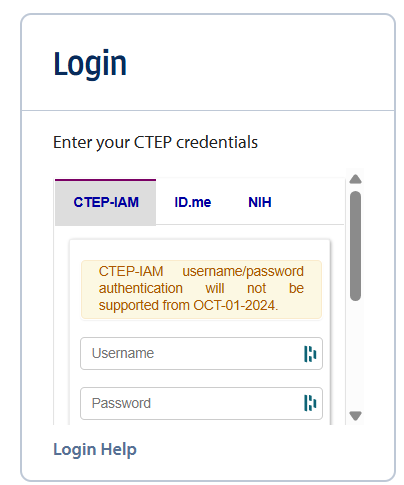 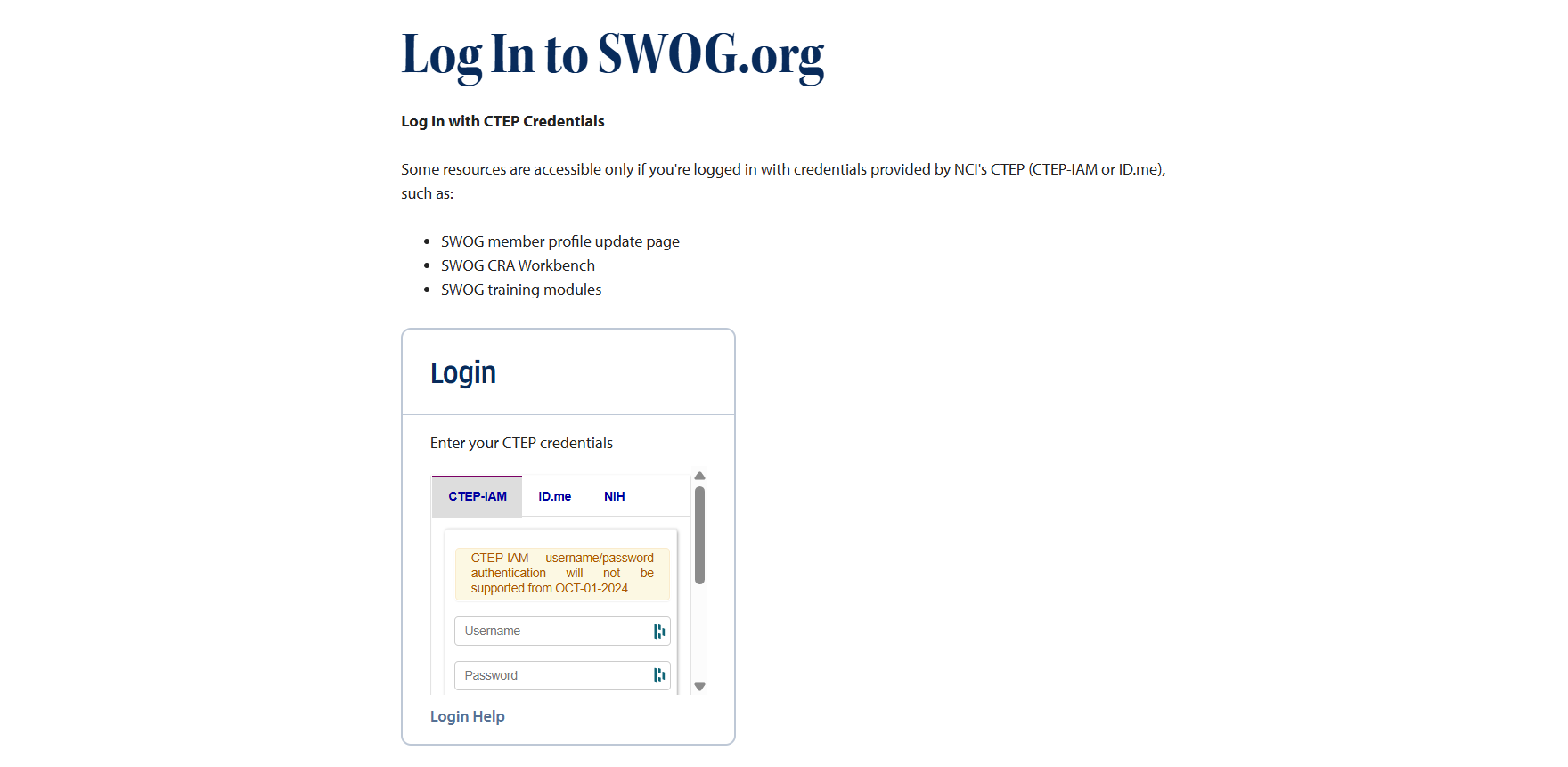 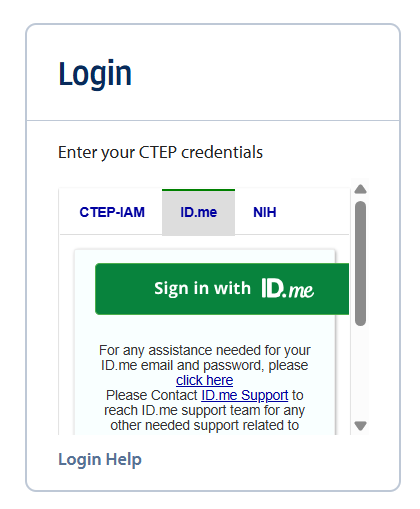 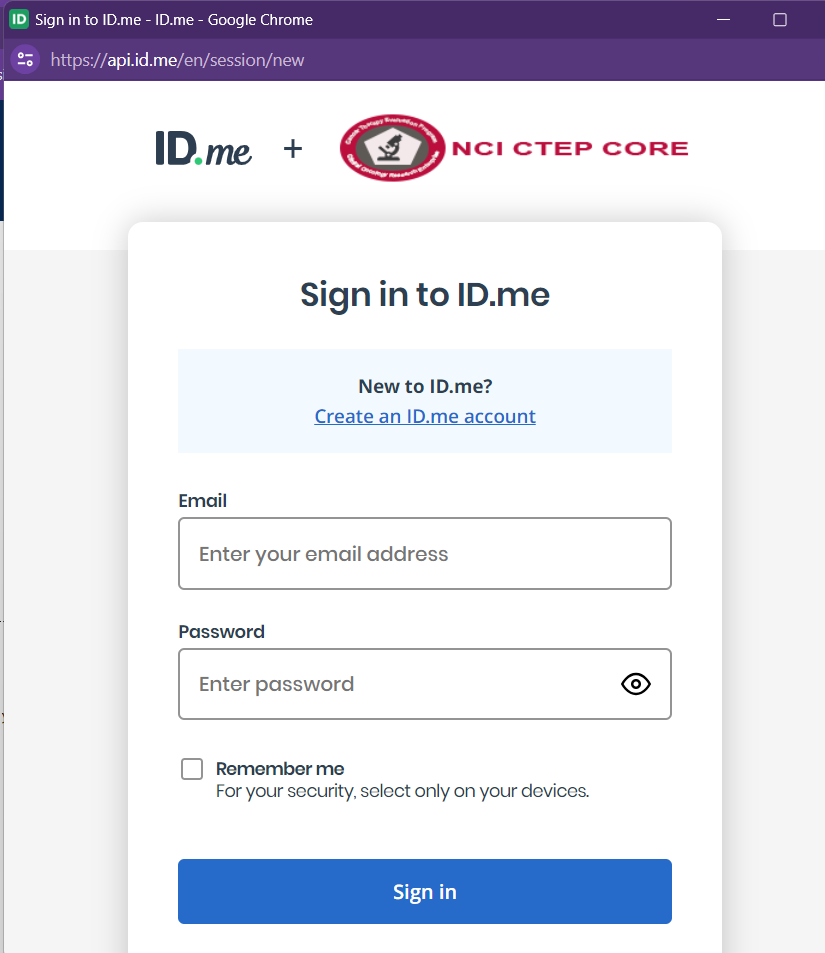 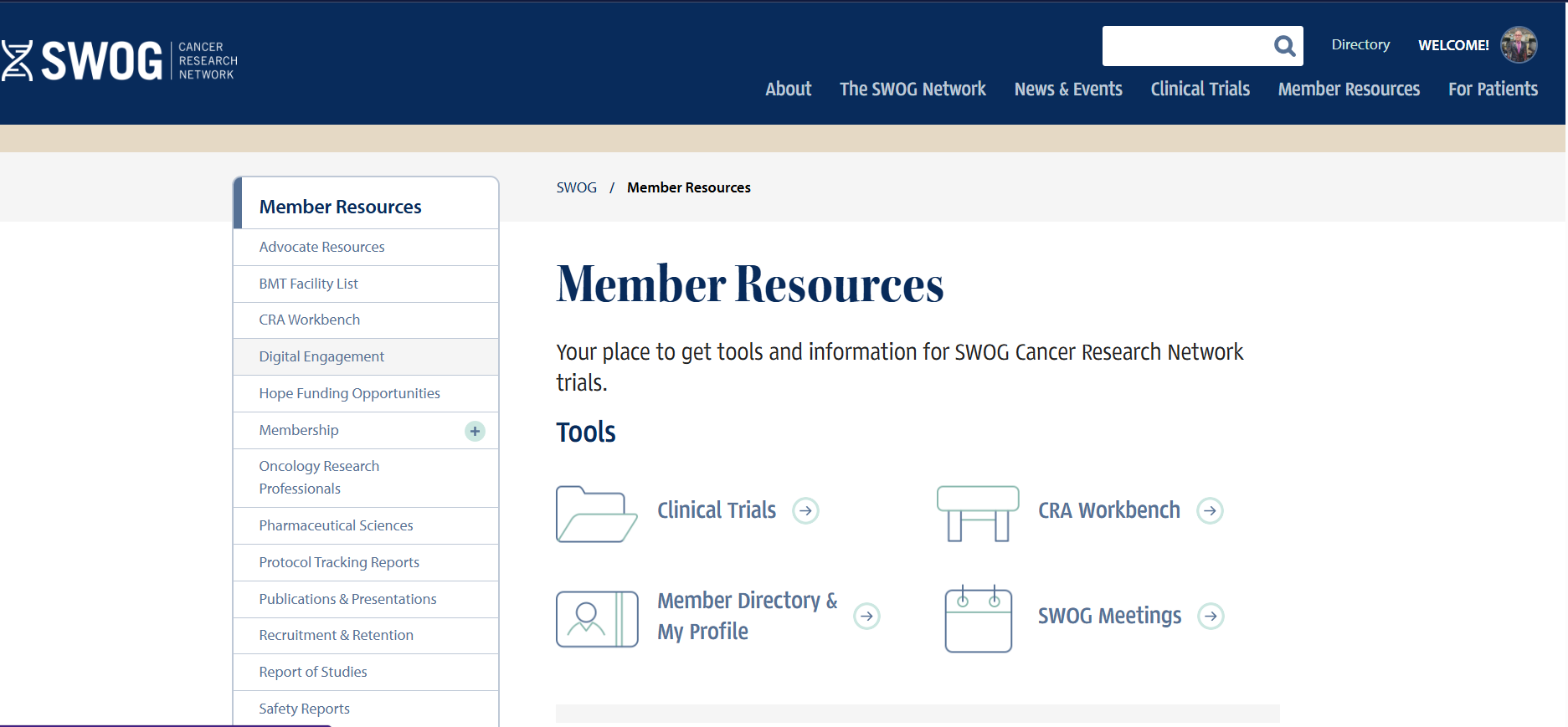 Update my profile
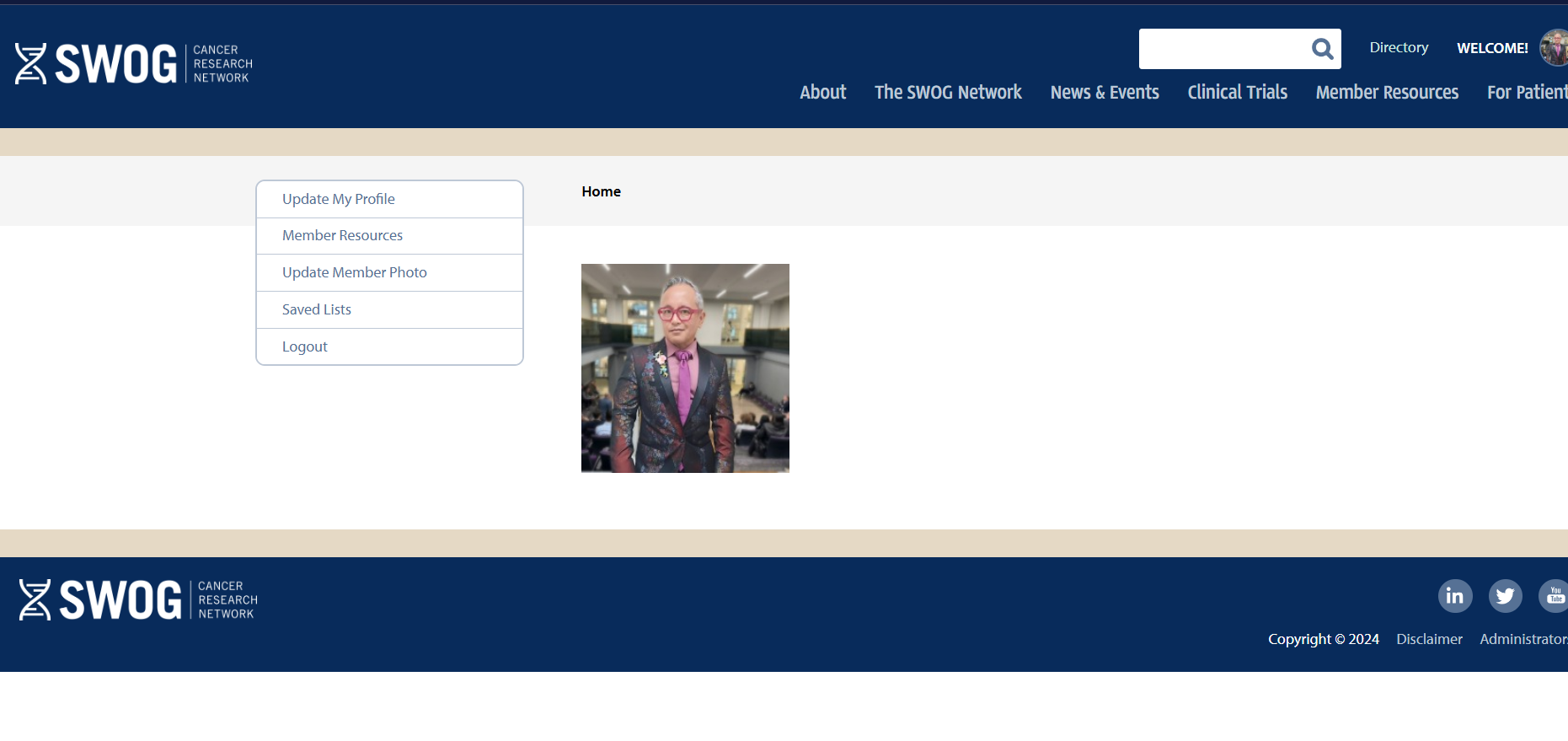 Data stored at: swogdeicrab.org
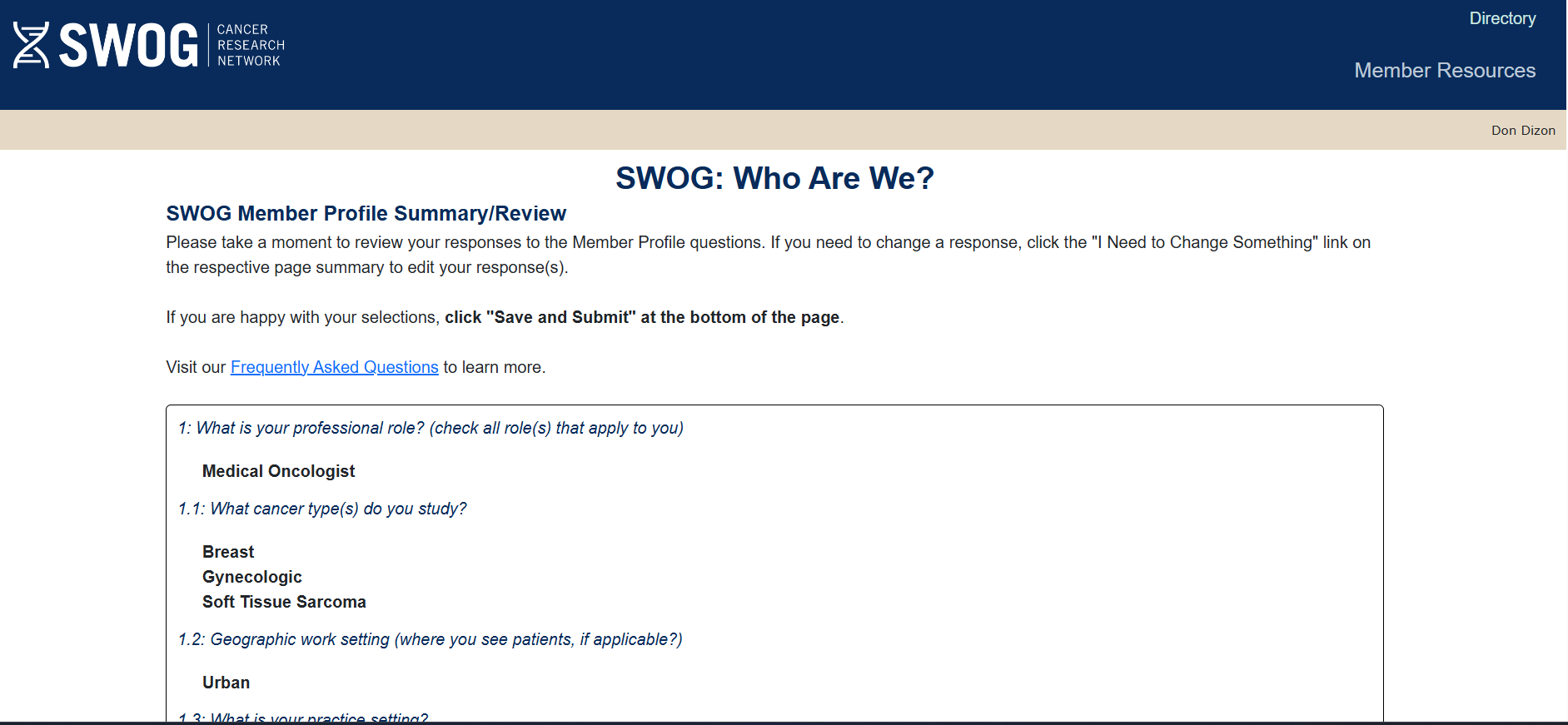 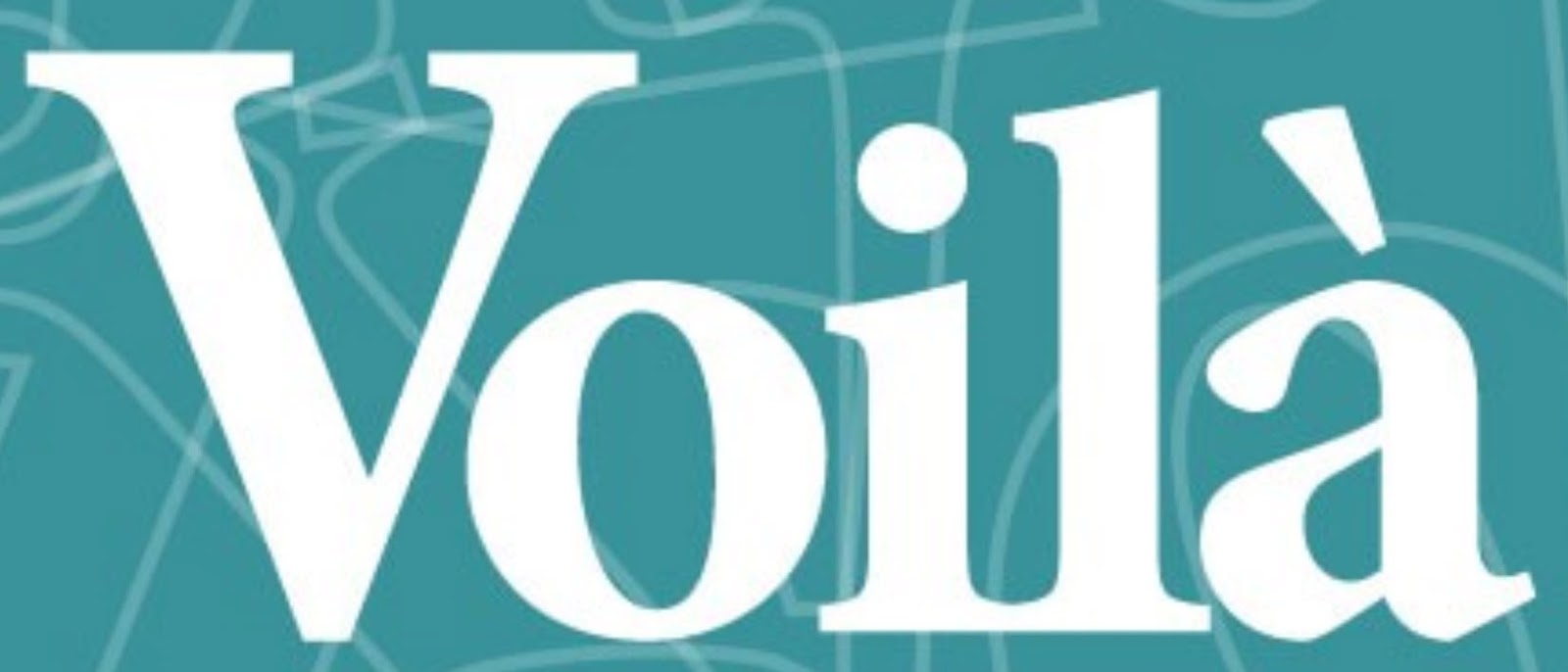 This Photo by Unknown Author is licensed under CC BY-SA-NC